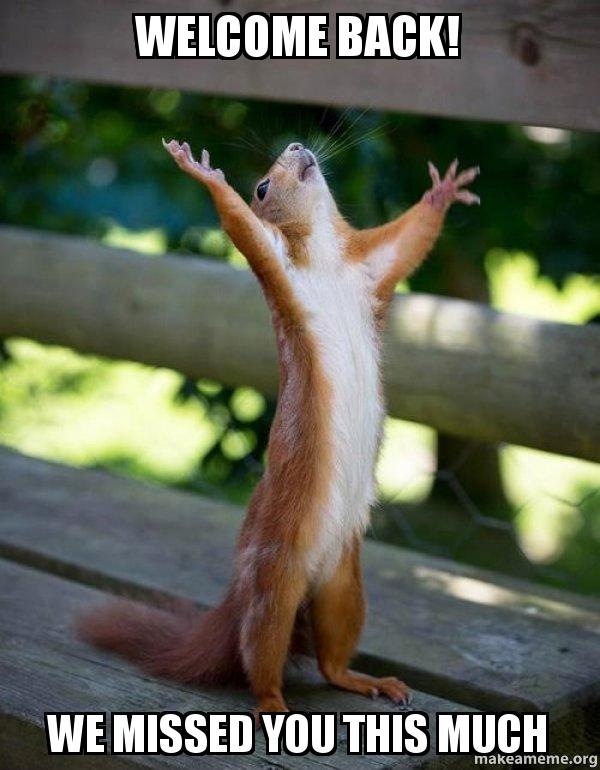 Klas 3A2022-2023Introductiedag8 september
Agenda
Wat zijn je verwachtingen dit jaar?
Jaarplanning
Rooster
Informatie avond examinering  11 oktober 19:00 uur
‘Een foto zegt meer dan duizend woorden’
Borrel
Wat zijn je verwachtingen dit jaar?
Plak je post-it op het bord
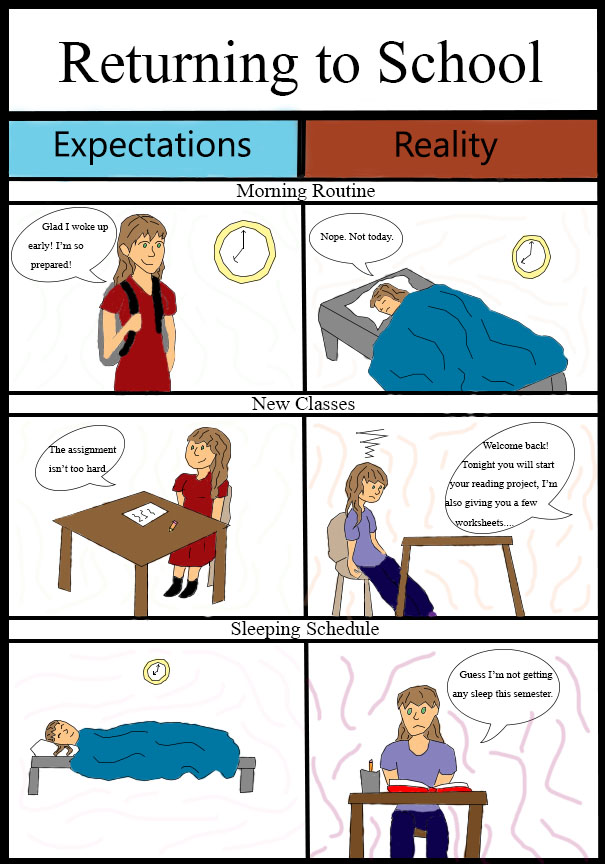 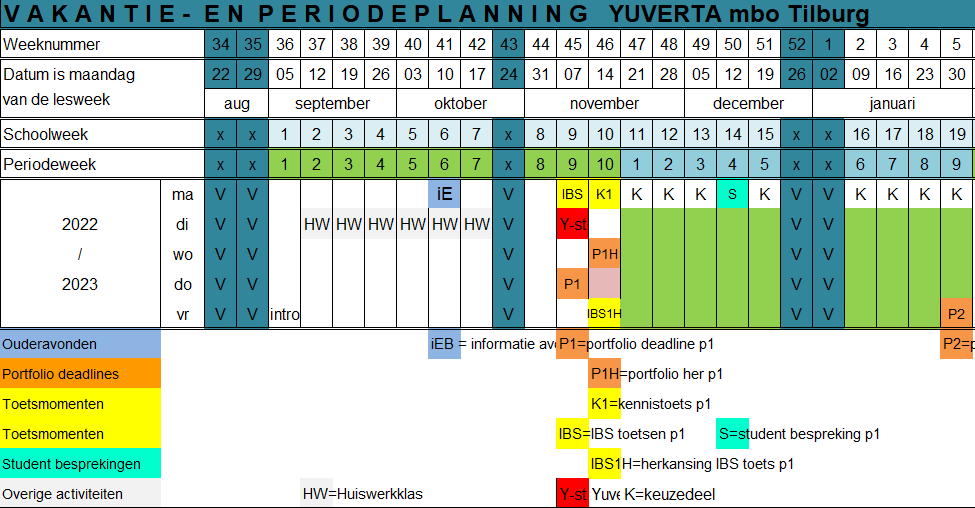 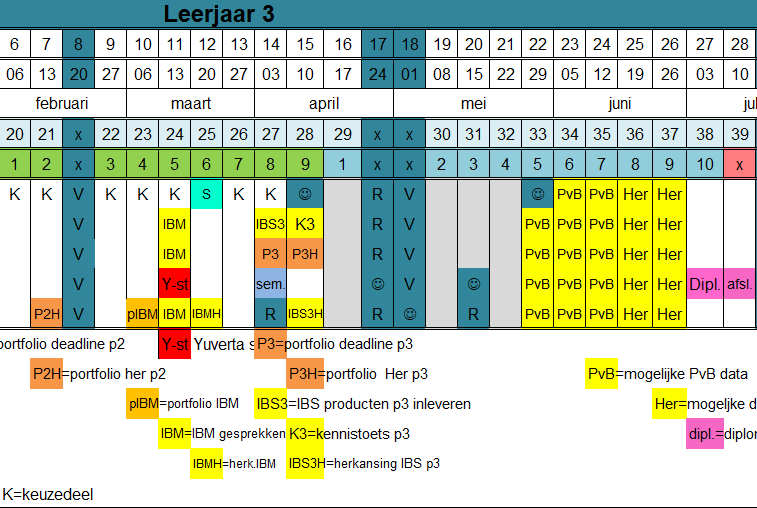 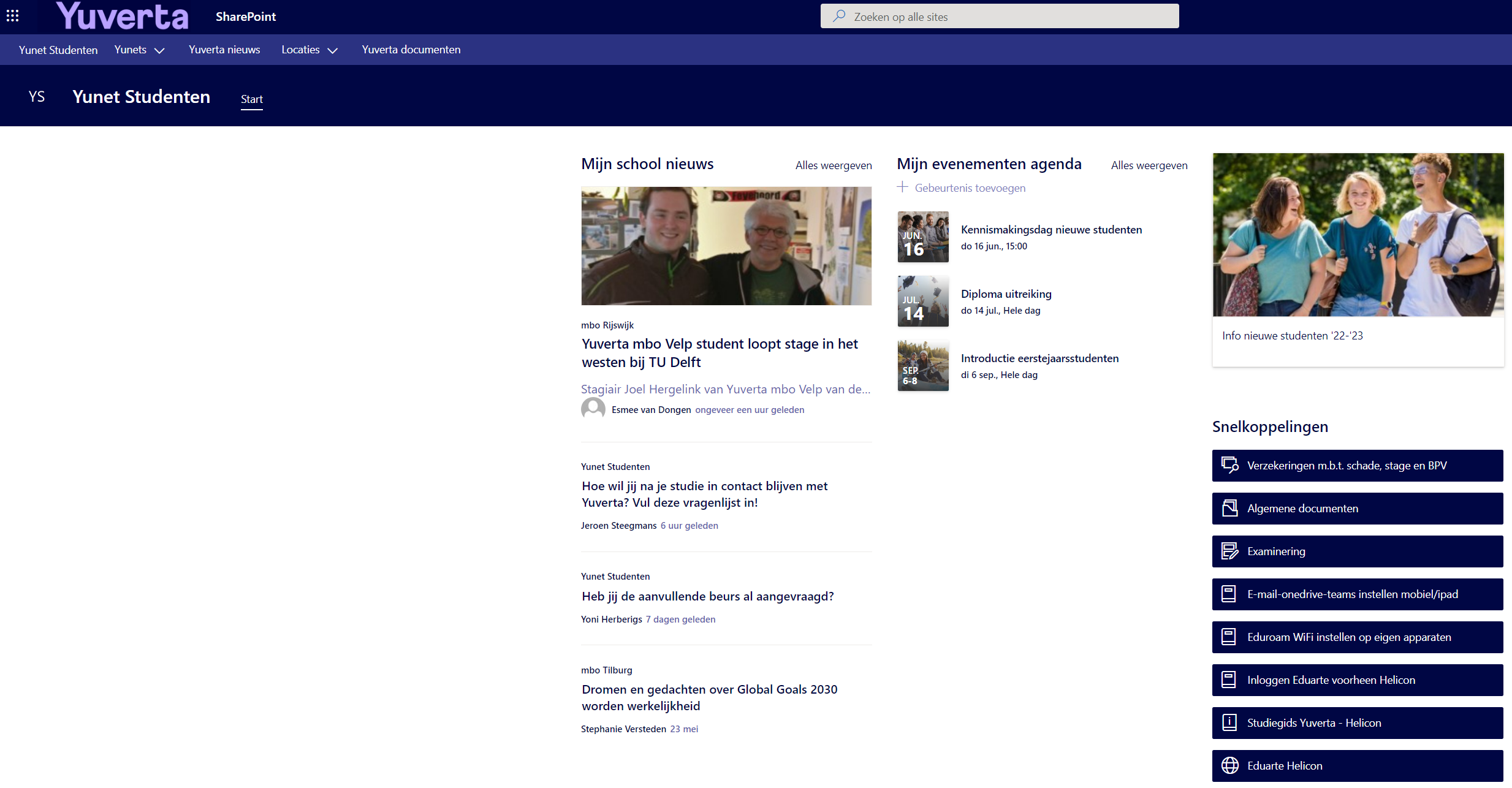 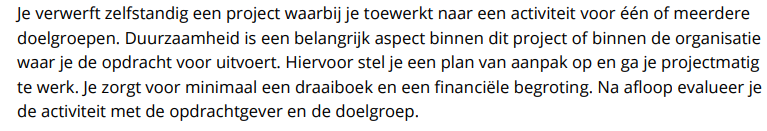 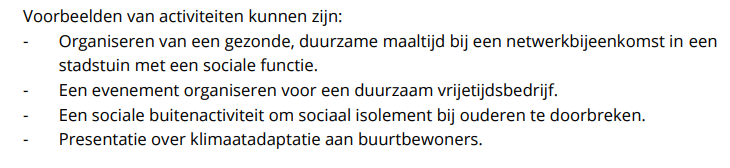 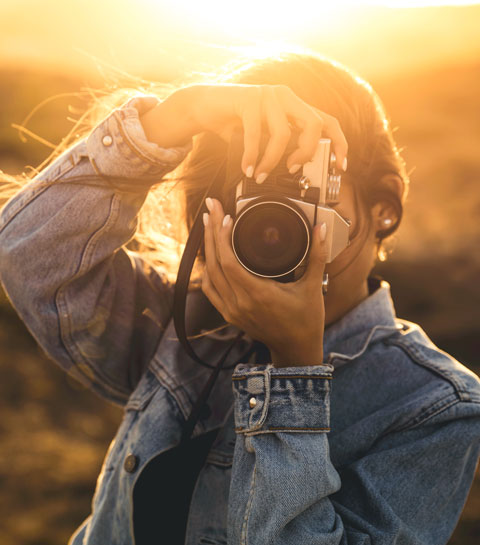 ‘Een foto zegt meer dan duizend woorden’
[Speaker Notes: Foto stage of zomervakantie – pitch 1 minuut]
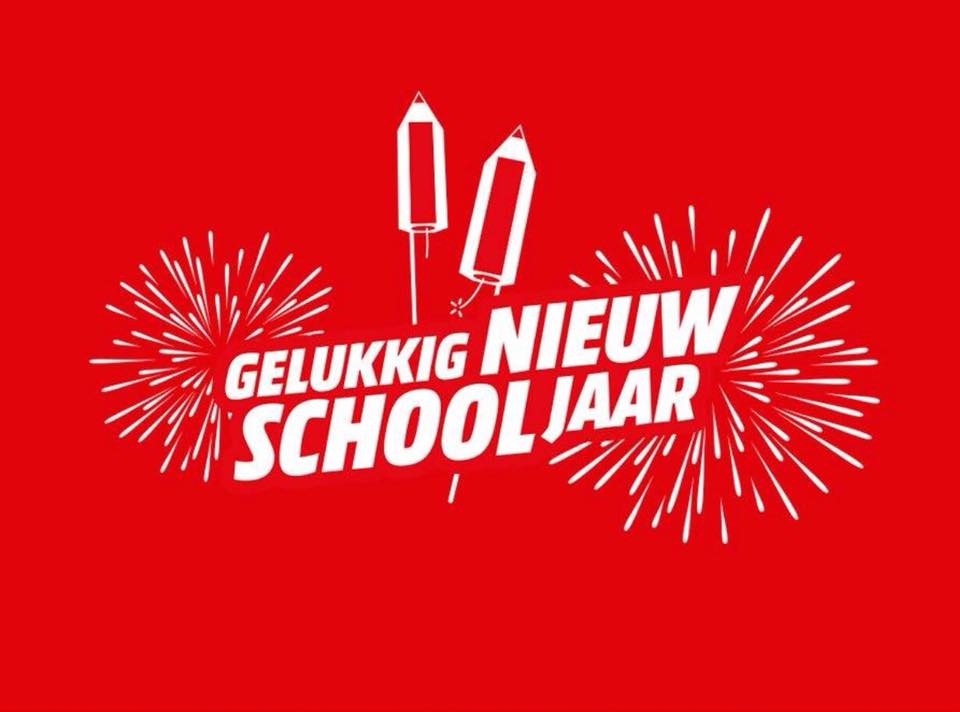 Cheers 